Concepto de Desarrollo Turístico
CHIRILAGUA
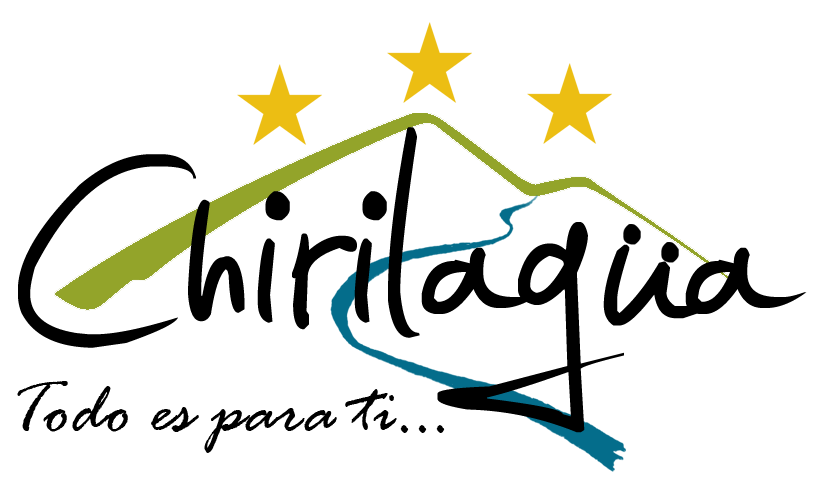 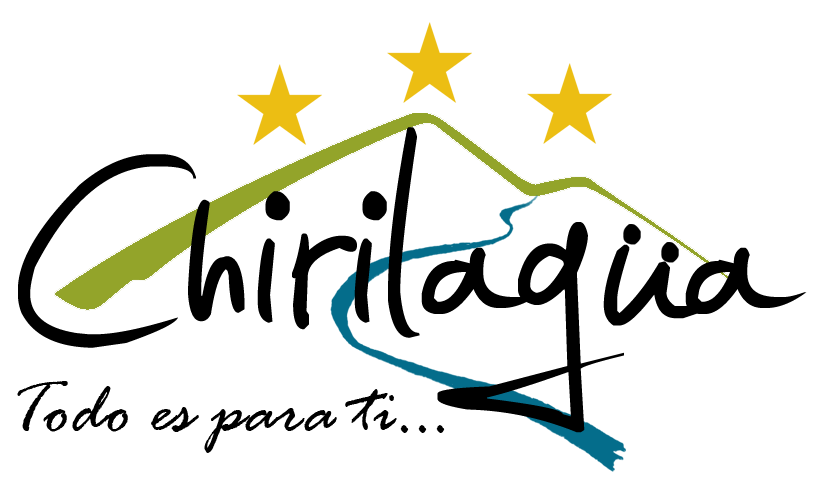 Información de Municipio
Población： 42,500 habitantes
Altitud:  120  msnm
División política: 10 Cantones, 
Superficie: 206.9 km²
Fiestas Patronales: 01 al 13 de diciembre
Clima:  Tropical 36°, mínima 32° grados en promedio 
Servicios básicos publicos con los que se cuenta
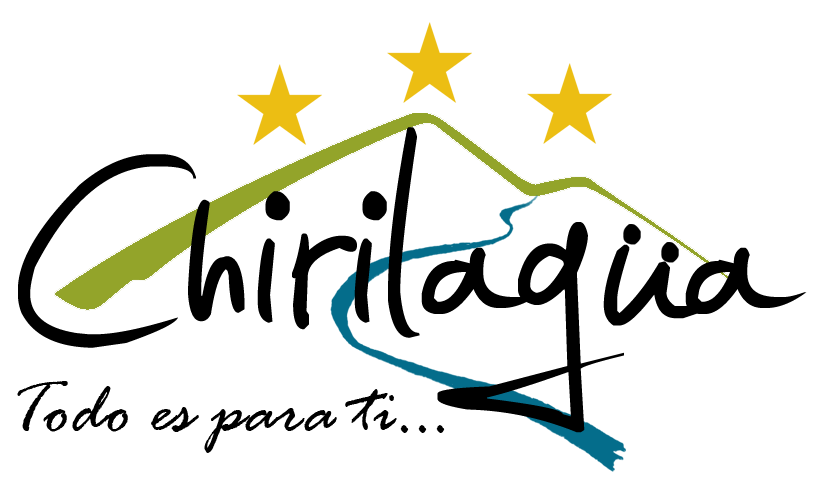 Mapa de Chirilagua
Declarado sitio Ramsar
Mapa turístico
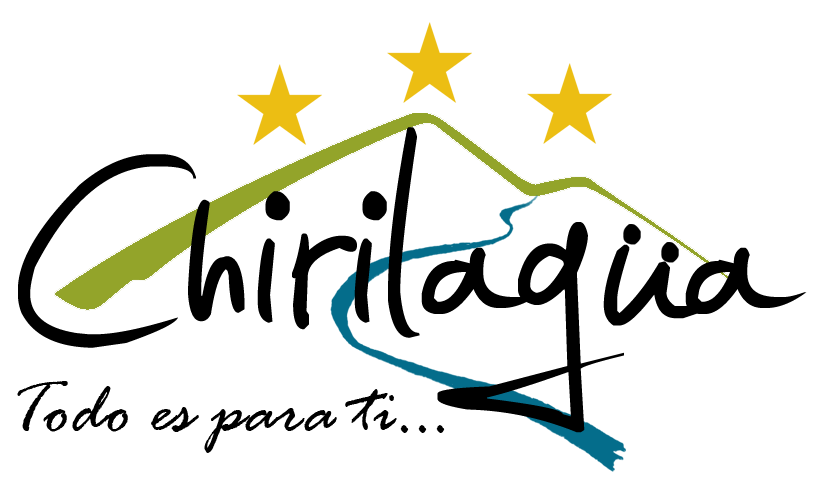 Información de CDT
¿Quiénes somos?

Somos un comité que trabaja con el fin de lograr el desarrollo  turístico, por ello estamos comprometidos con la comunidad como un todo, con el apoyo de la municipalidad  y del gobierno central (MITUR) con el fin de alcanzar los resultados esperados, convirtiéndonos en una entidad estratégica y participativa..

MISION:

“Desarrollar turísticamente el Municipio de Chirilagua, a través del fortalecimiento de las capacidades de los lugareños”

VISION:
“Ser un CDT fortalecido, logrando el crecimiento turístico y económico del Municipio, así como el desarrollo de las capacidades en la oferta complementaria de los lugares turísticos”
Nuestra Prioridad
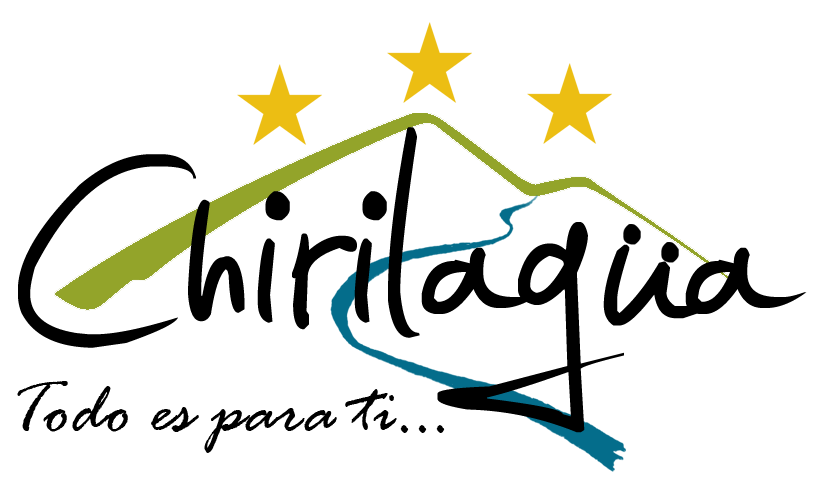 Nosotros como CDT de Chirilagua conformamos una junta directiva que nos respalda como comité de desarrollo turístico tomamos a bien la presencia e inclusión de actores locales claves entre los cuales podemos mencionar empresarios de medios de comunicación, microempresarios, profesionales en la rama de turismo y los lideres de la zona de la playa de cuco así como de las lagunas del municipio, los cuales conocen la importancia de trabajar como comité, los roles y las funciones de cada miembro del mismo así como también tomar en cuenta la ayuda de jóvenes estudiantes y miembros civiles.
Información de CDT
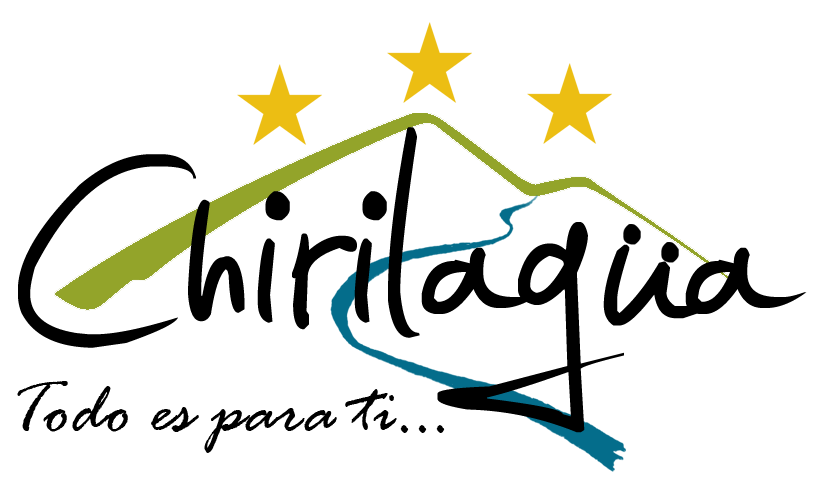 ¿Qué hemos hecho?
Capacitaciones a vendedores de el cuco
Vender camisas y otros promocionales con la marca de Chirilagua 
Se han implementado patrullas de Vigilancia 
Paquetes turísticos
Capacitaciones de artesanías (JICA) 
Creación de mapa  turístico  
.
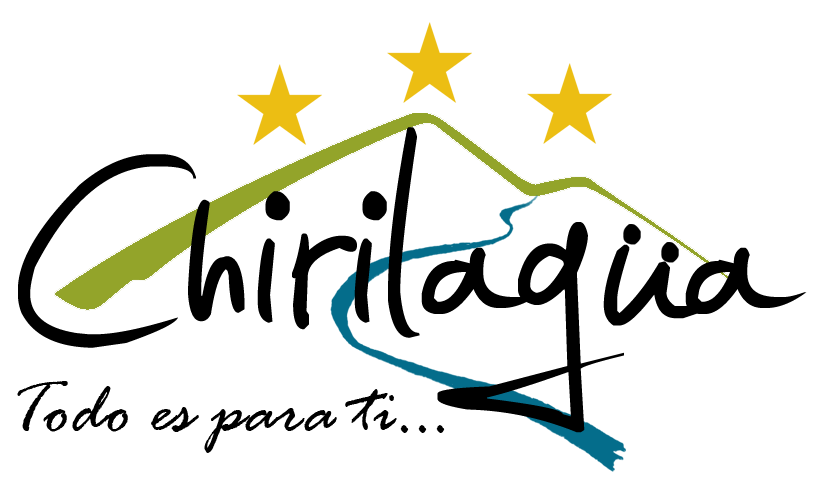 Lista de Recursos Turísticos
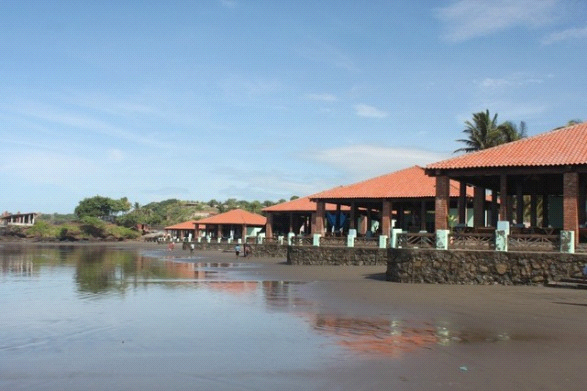 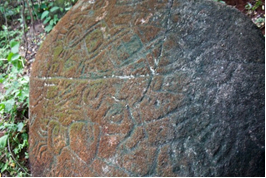 Laguna De Olomega
Malecón Playa El Cuco
Petrograbados en Tierra Blanca
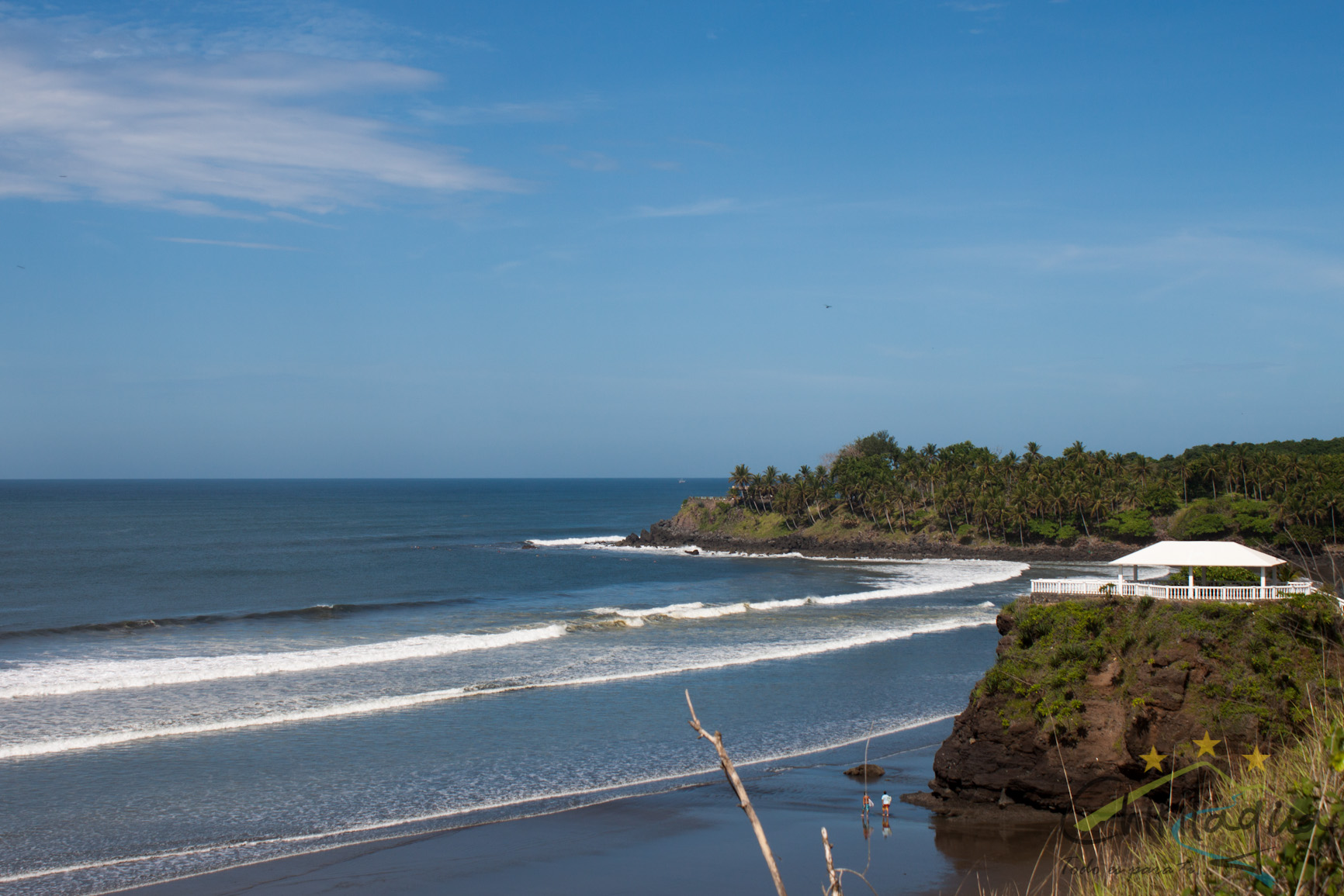 Playa Las Flores
[Speaker Notes: この分類でいいか？→Danielの調査結果参照]
Recursos Natural
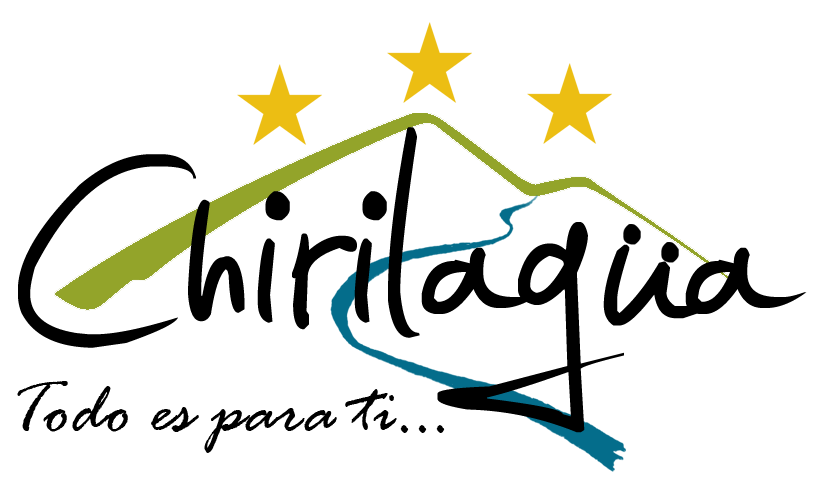 Laguna de Olomega
El Cuco
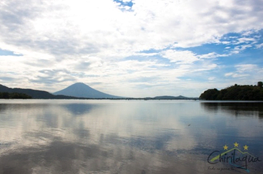 Playa Las Flores
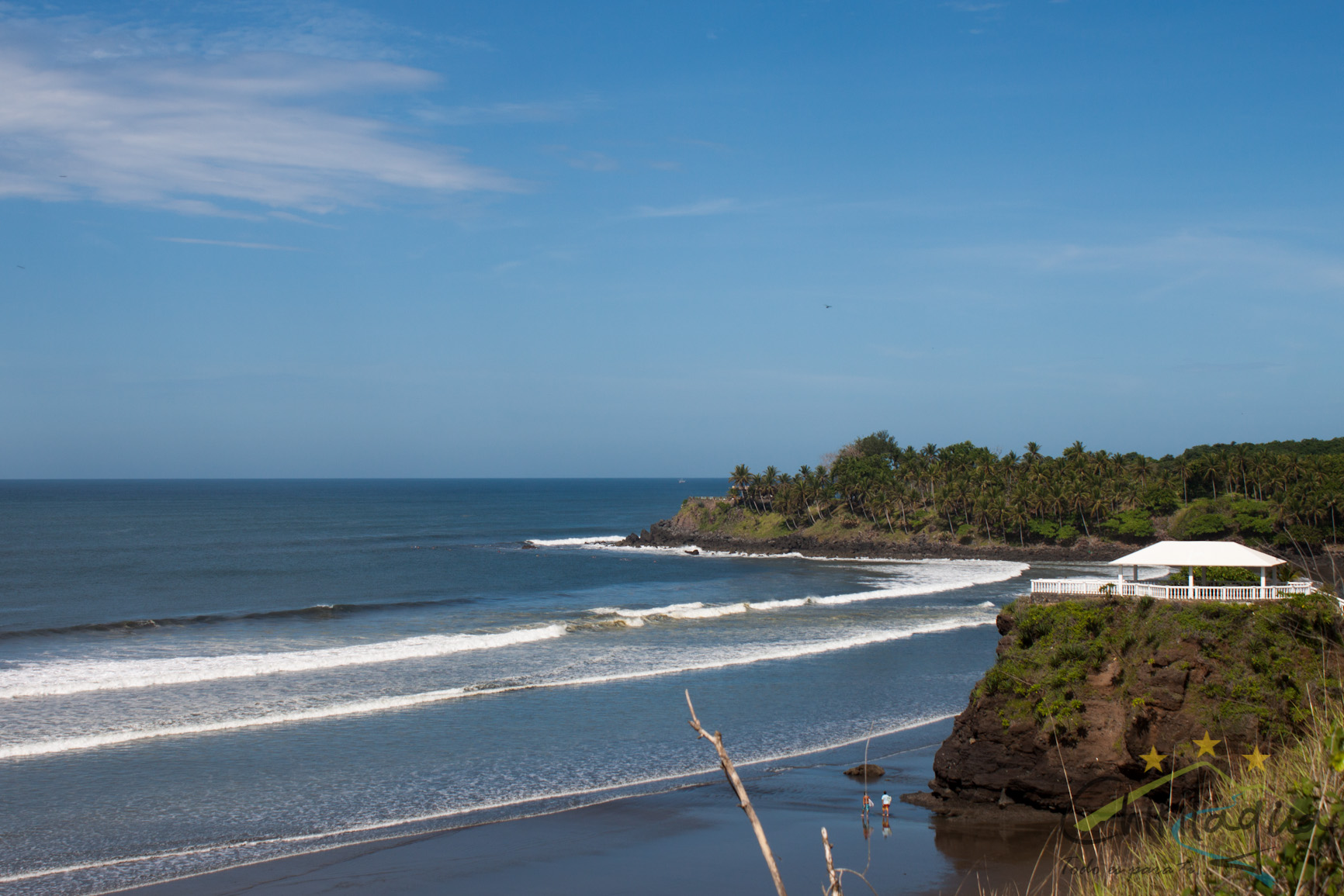 Recursos Cultural
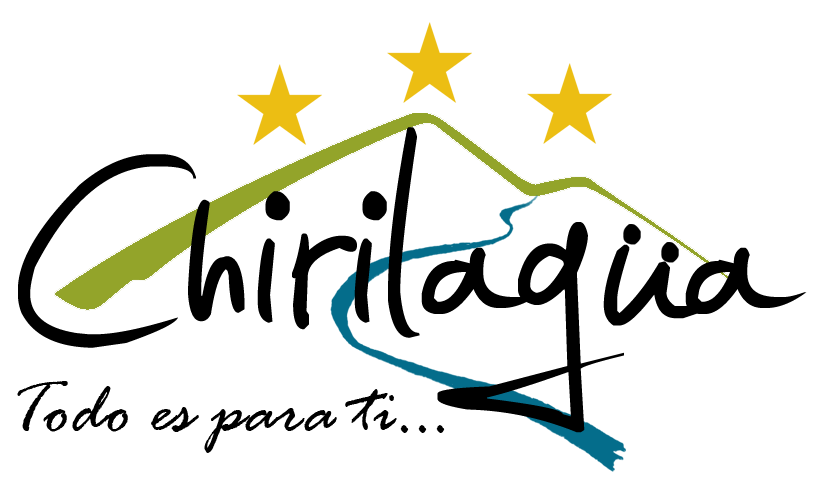 Petrograbados
Iglesia
Visión Objetivo 2030
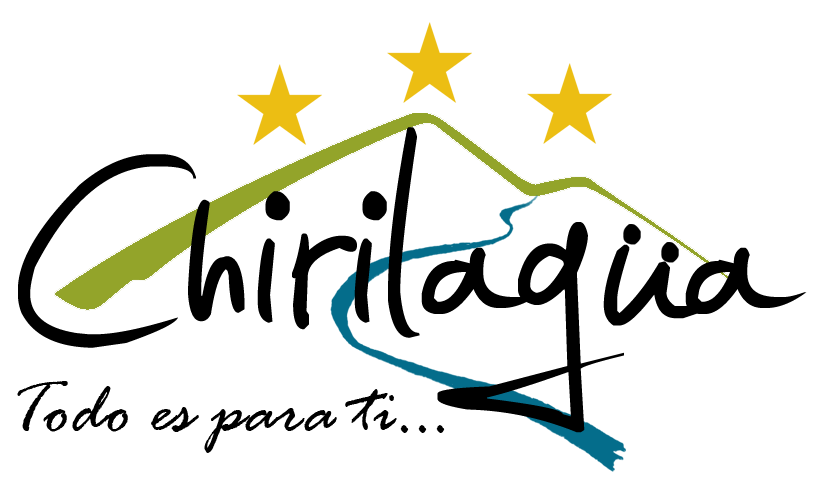 Visión 
Esperamos seguir creciendo como municipio y posicionarnos como uno de los mejores lugares de El Salvador ya que en nuestro municipio contamos con los distintos tipos de lugares con los que cuenta el país tales como cerros, playas, lagos y mucha atracción y carisma de las personas que reciben al turista con una gran sonrisa, confiamos en haber desarrollado en la oferta complementaria y seguir construyendo un sistema de turismo sostenible.
Lista de los Proyectos de Desarrollo Turísticos
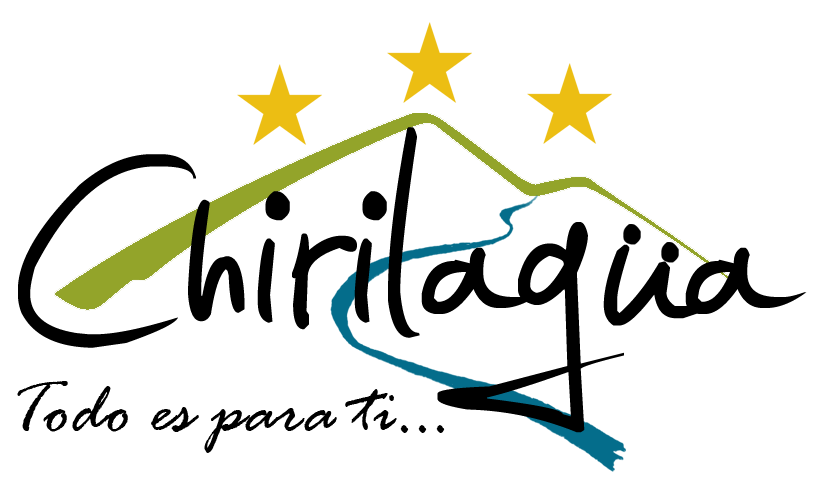 Construcción del Parque Central de Chirilagua
Carretera que conduce del Cuco hacia Intipuca Elaboración FISDL, Junta de Andalucía y Alcaldía Municipal 
Calles céntrica del Cuco. Con aceras que tengan más espacio para los peatones y que no haya tanto tráfico.
Promoción de los lugares turísticos
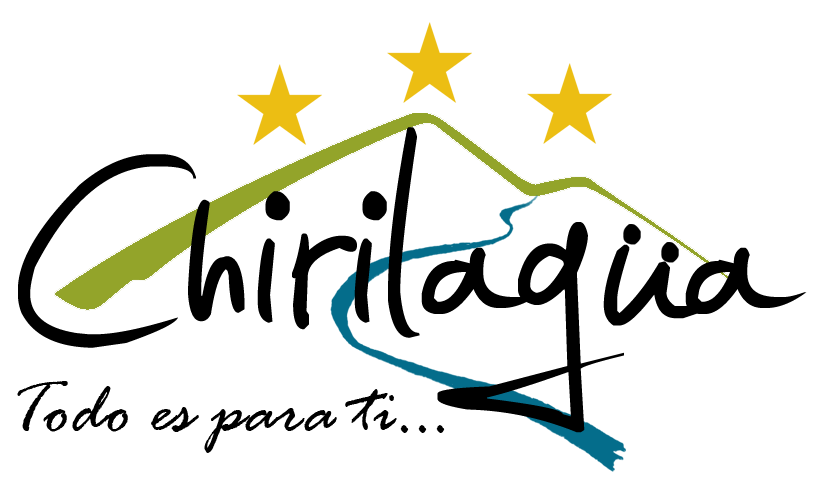 Plan de Desarrollo Turístico
Año 2015
Año 2020
Año 2030
Canopy en la Laguna de Olomega.
Centro de entretenimientos acuáticos  en la Laguna de Olomega 
Implementación de pesca nocturnal artesanal y con caña deportiva
Plan de Desarrollo Turístico a corto plazo
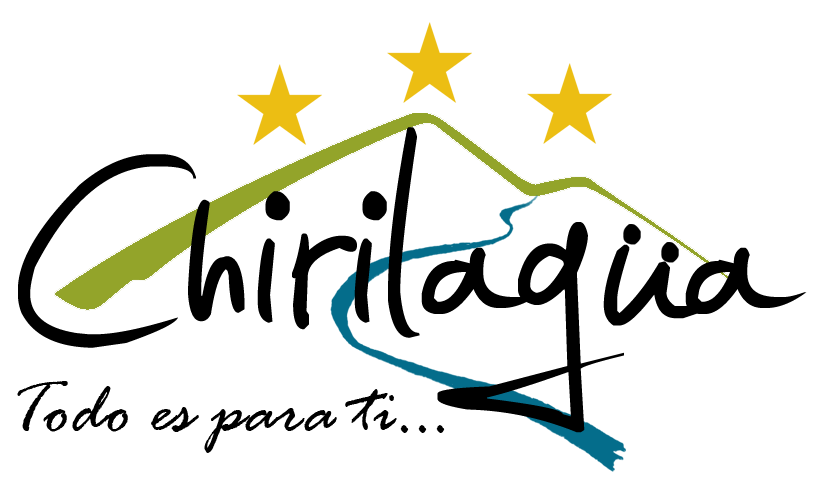 Construcción de un bulevar en la entrada principal de Chirilagua.
Clases de turismo en El Cuco (implementándose) 
Construcción del parque central de Chirilagua
Decoración y adecuación de murales pinta de postes y campaña de limpieza en ciudad. 
Terminación de las principales calles en El Cuco (noviembre estarán terminadas) 
App para celulares con audio de lugares turísticos
Inversión de $30.000 dólares en publicidad aplicada al desarrollo turístico del cuco por parte del FISDL y Junta Andalucía.
[Speaker Notes: ドラフトにある計画を当てはめる？]
Plan de Desarrollo Turístico a mediano plazo
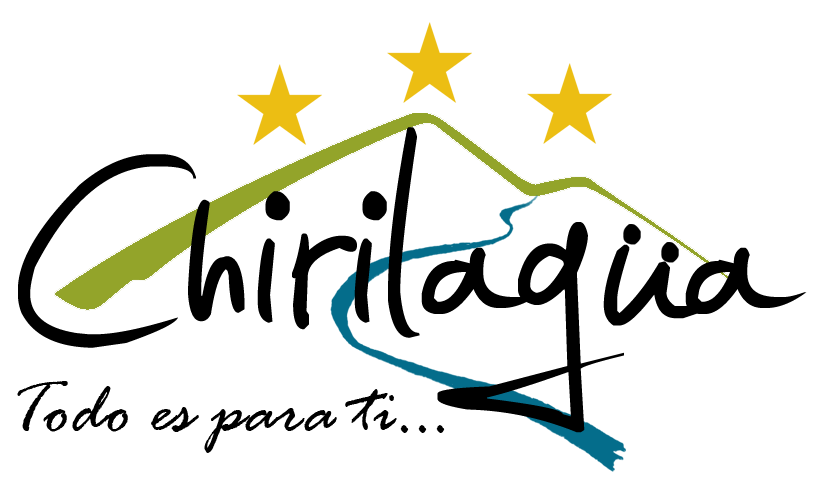 Implementación de un vivero y criadero de peces agua dulce en la Laguna de Olomega.
Señalización turística en la parte norte del municipio de Chirilagua (atractivos turísticos)
Implementación de oferta turística complementaria en el Caserío la Estrechura cerca de la Laguna (Comedores, Chalet, Hostales)
Creación de parque ecológico en Chirilagua 
Creación de una pieza de correspondencia para la asamblea legislativa para nombrar al Cuco parque turístico protegido (estimular la inversión)
Plan de Desarrollo Turístico a Largo plazo
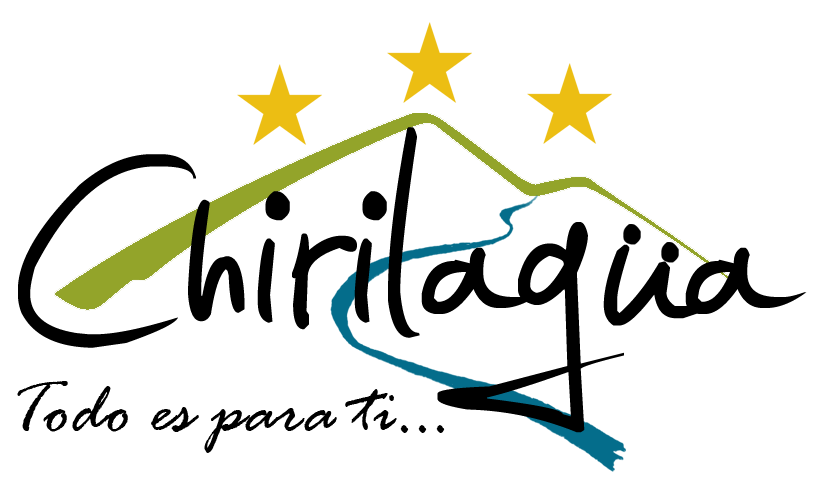 Canopy en la Laguna de Olomega.
Centro de entretenimientos: Motos acuáticas, Banana inflable y Tour en lanchas con recorrido e historias de la Laguna Olomega.
Implementación de pesca nocturnal artesanal y con caña deportiva en la laguna, con enseñanza a los turistas para que aprendan a pescar y sepan la importancia que tiene esto en nuestra cultura.
Proyecto Prioritario
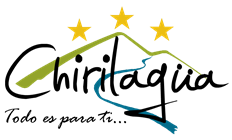 Reconstrucción del Parque Central.
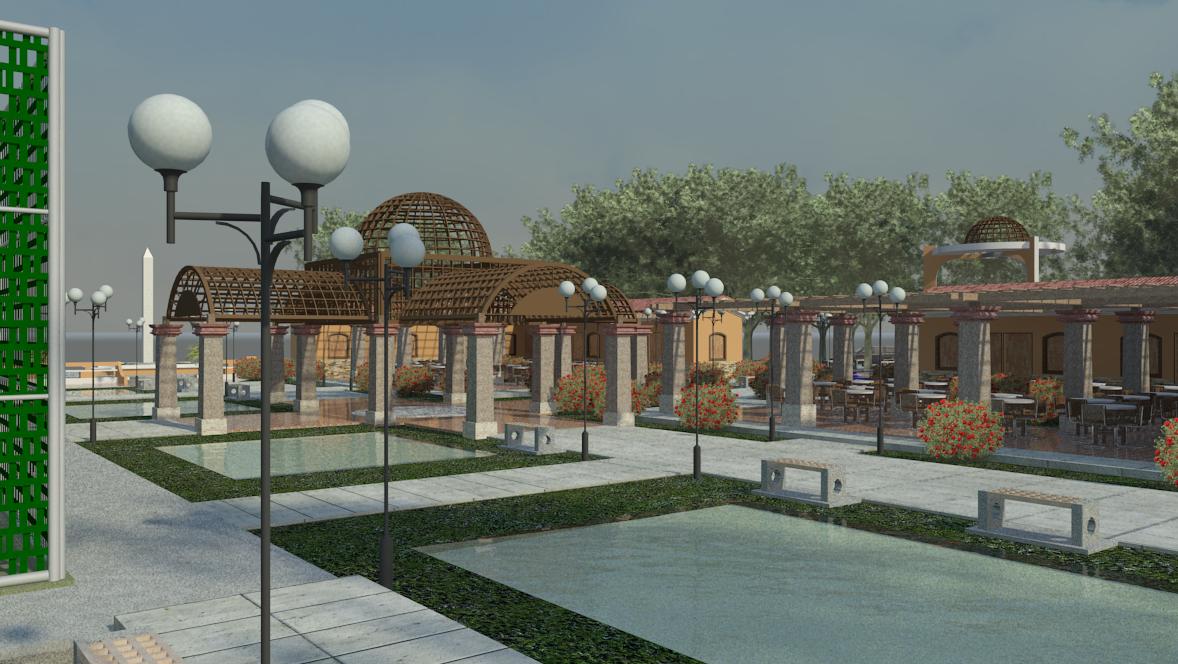 GRACIAS POR SU ATENCION PRESTADA